Žygis „Laisvės keliais“(projektas „Literatūrinė Lietuva“)
Projekto autoriai- IVg kl. moksleiviai  Antanas Klapatauskis, Modestas Vedeikis, Justas Čėsna, Rapolas Siautilas, Henrikas Girdvainis
Integruota kūno kultūros ir lietuvių kalbos ir literatūros dalykų veikla. Konsultavo mokytojai Vilma Šimkuvienė (kūno kultūros mokytoja) ir Petras Gedvilas (lietuvių kalbos ir literatūros mokytojas)
 Kaltinėnai, 2021 m.
Pagramančio regioniniame parke atidengtas partizanų bunkeris
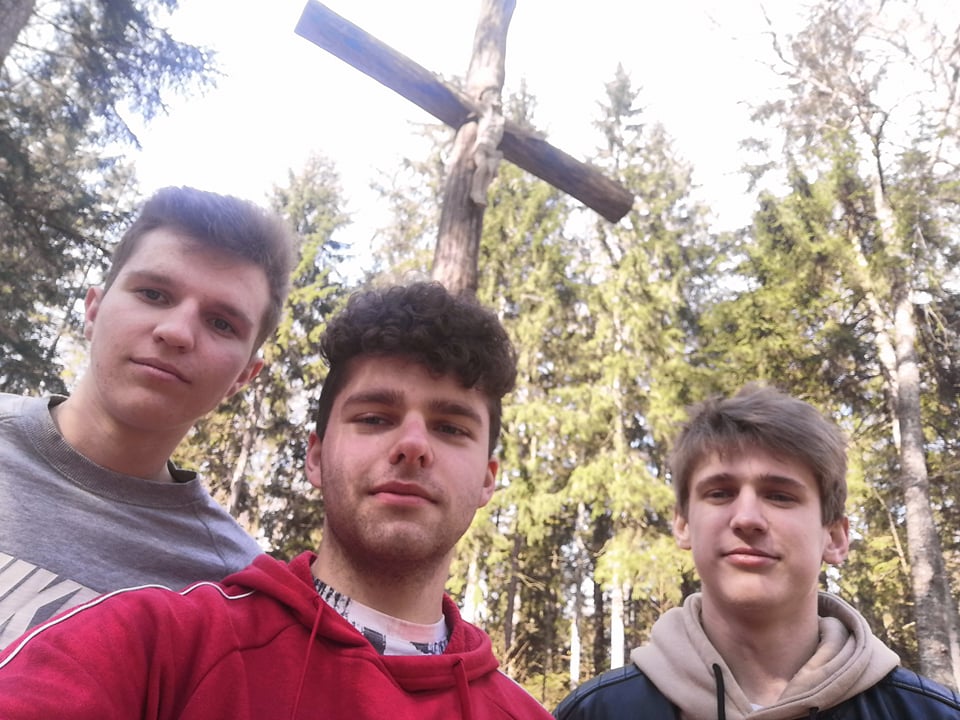 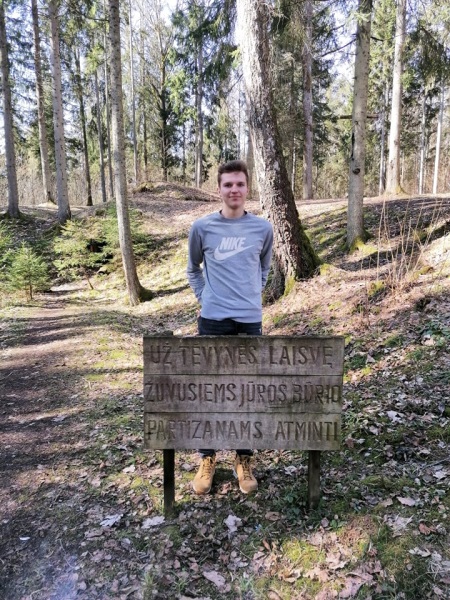 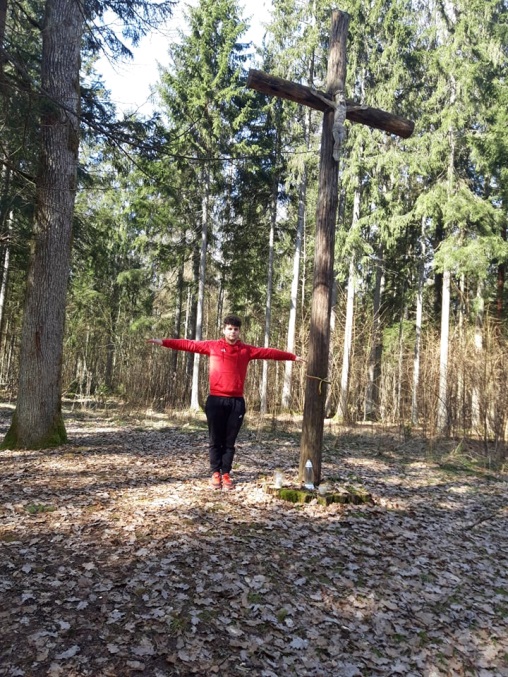 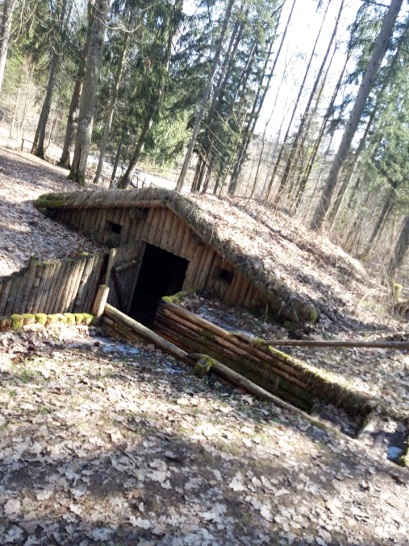 Kryžius šioje vietoje užkastų nežinomų partizanų atminimui. Paminklas ir kryžius šioje vietoje užkastų  1945–1957 m. Šilalės apylinkėse žuvusių partizanų atminimui
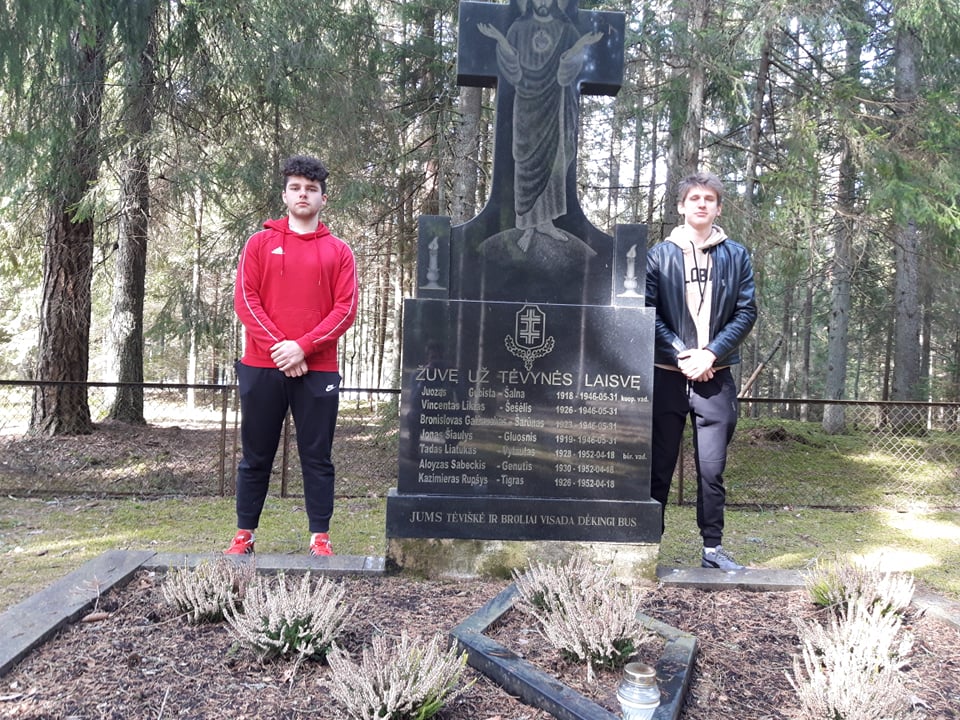 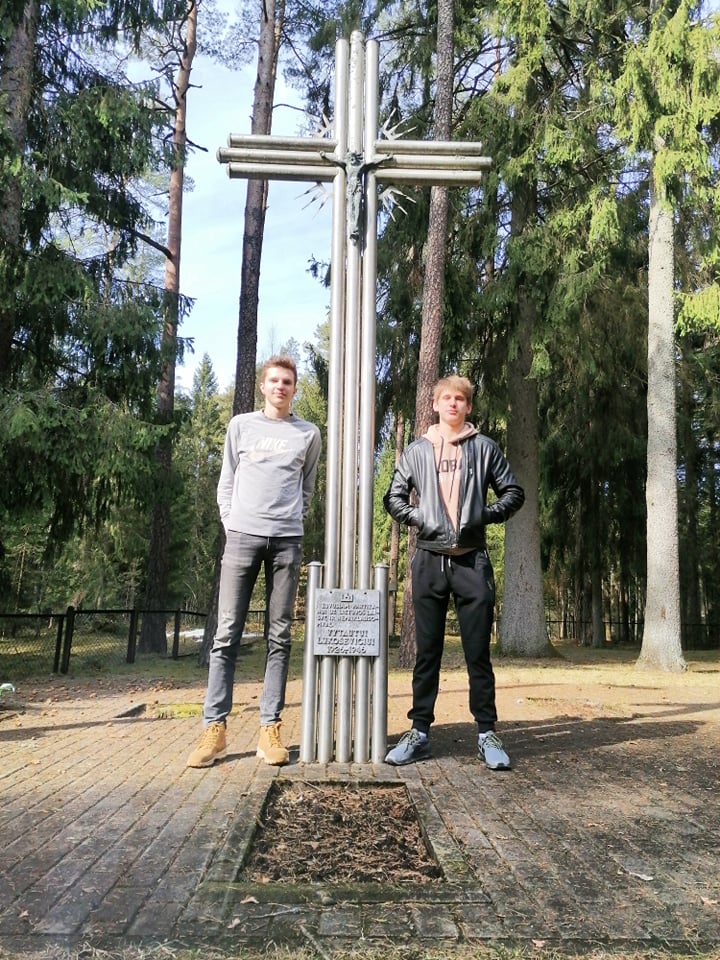 Paminklas žuvusiems kautynėse su Kaltinėnų stribais. 1948 m. spalio 17 d. žuvusio Kęstučio apygardos Aukuro rinktinės Marso rajono Lūkšto būrio partizano Vytauto Astrausko–Linksmučio atminimui.
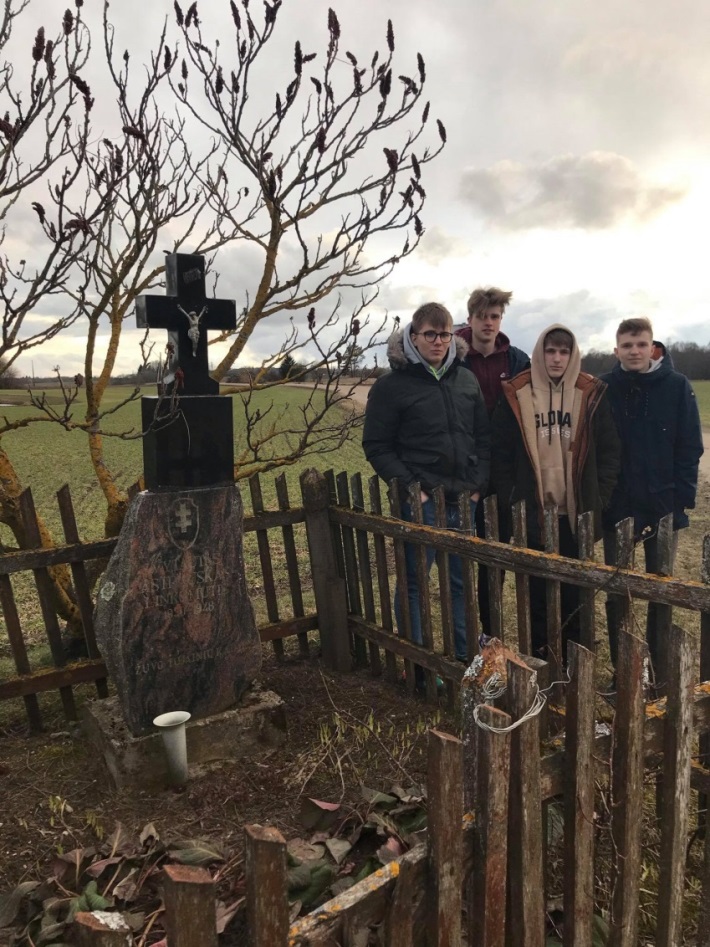 Kryžkalnis. Partizanų koplyčiaPartizanų memorialas
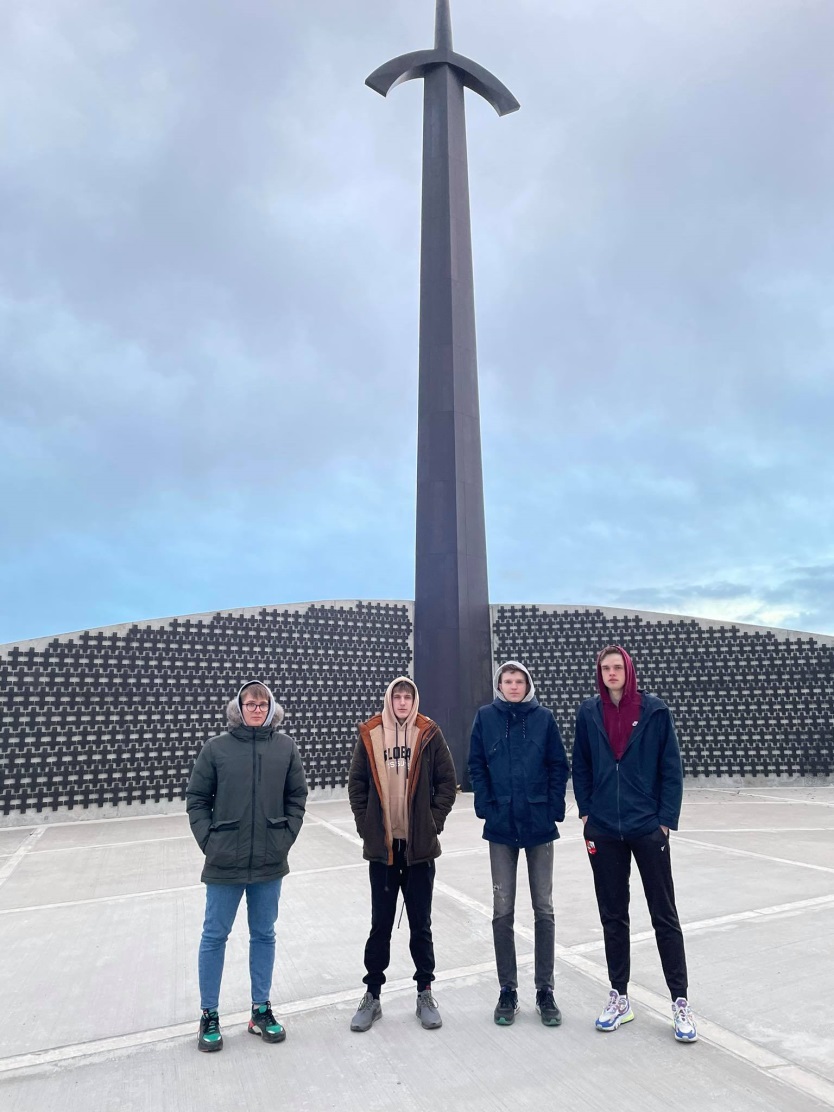 Lopaičių piliakalnis
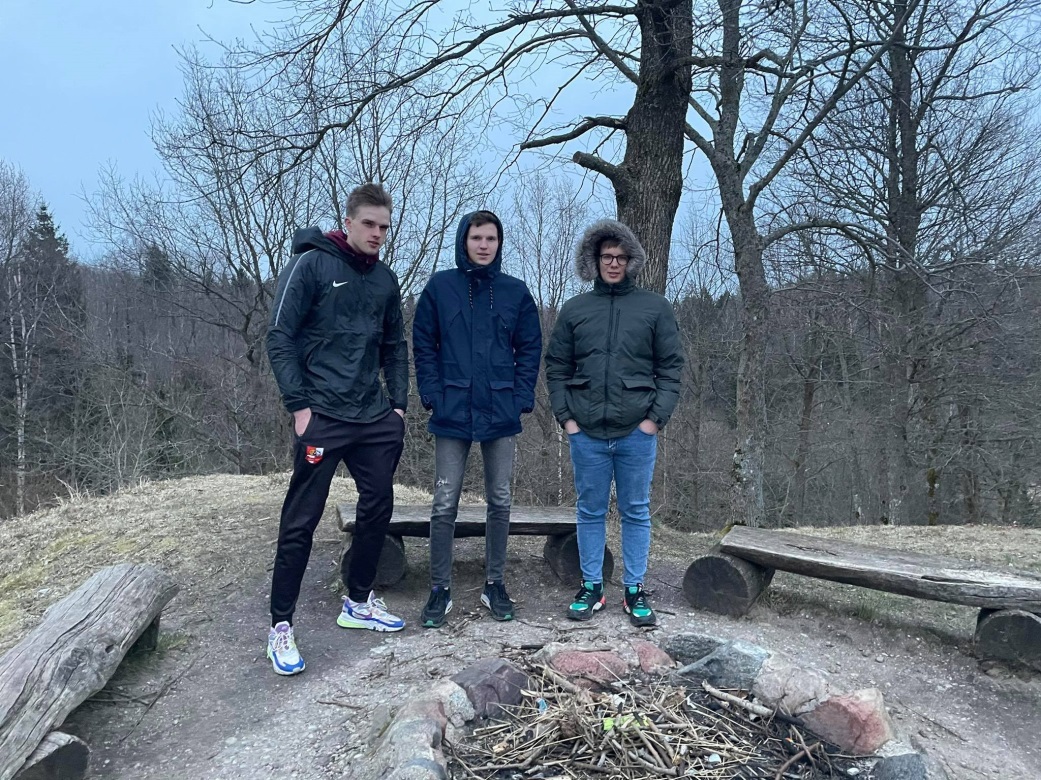 Palūksčio kaimas. Paminklas partizanams atminti
Varniai. Žemaičių vyskupystės muziejus
Kareiviškė
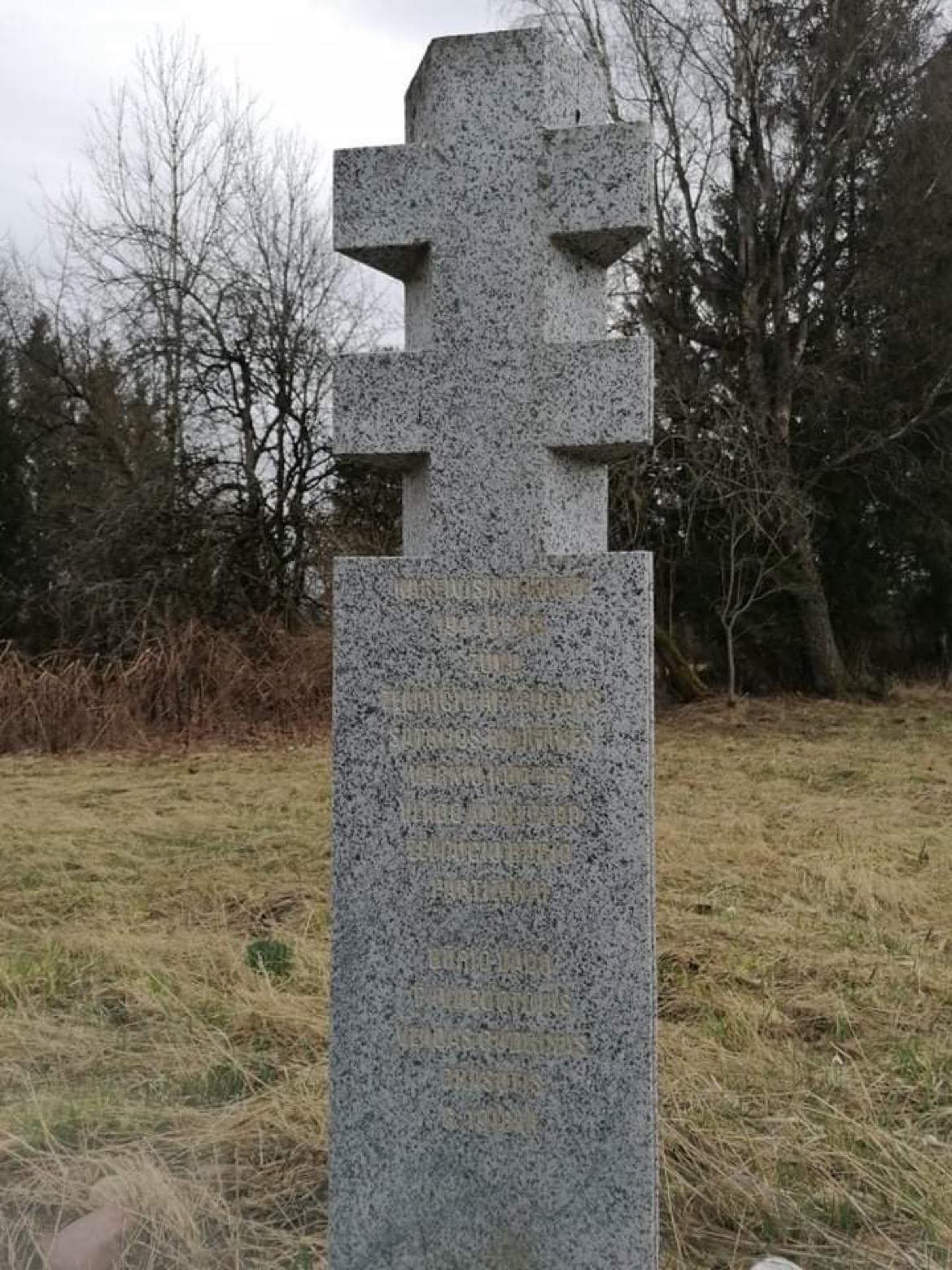